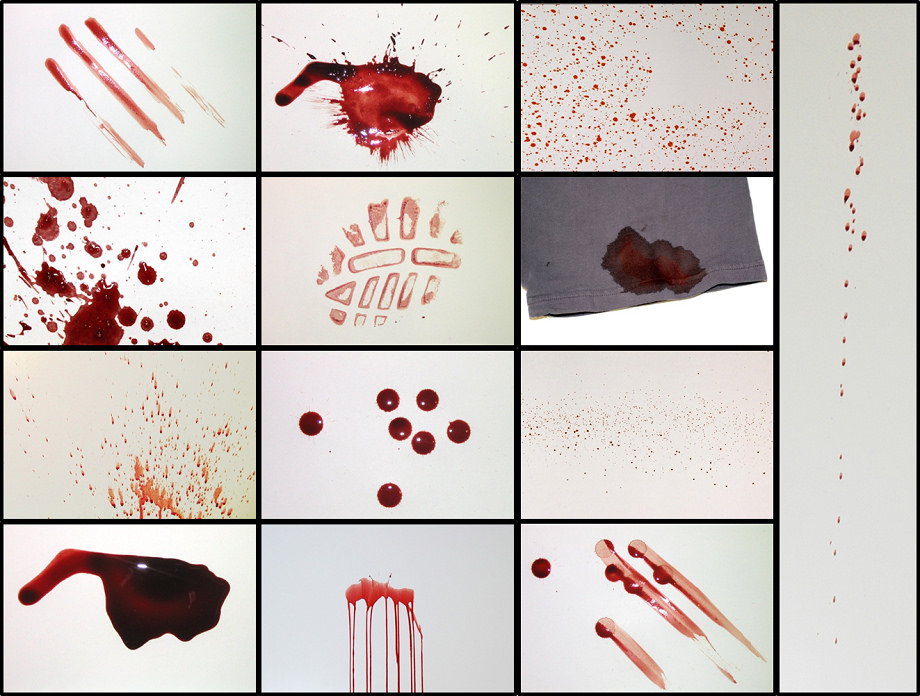 LARGE SPOTS:
Blood was traveling at a low velocity, caused by a low force and likely dropping from an angle right above where it landed
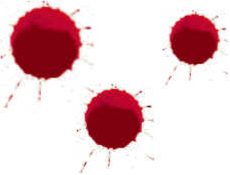 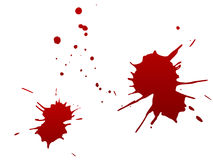 Small Spots
Blood was traveling at a high velocity, caused by a large force
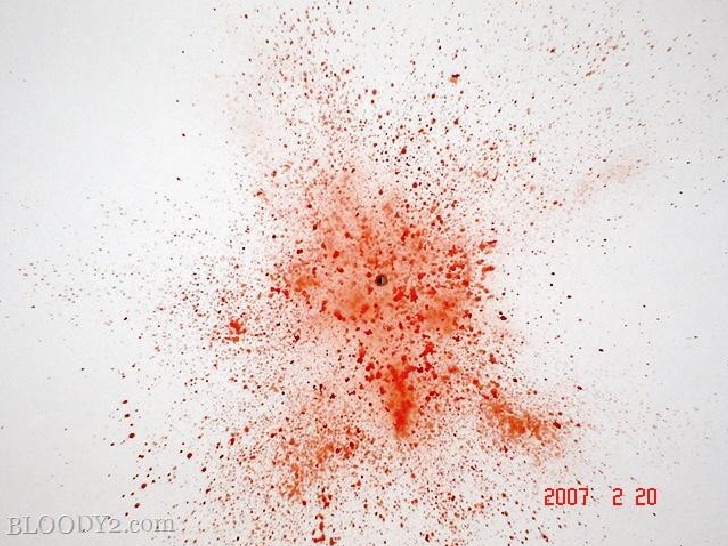 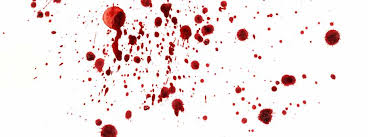 Elongated
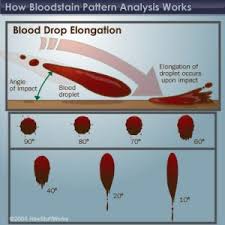 Stretched out; can be used to determine if the victim was moving in a certain direction
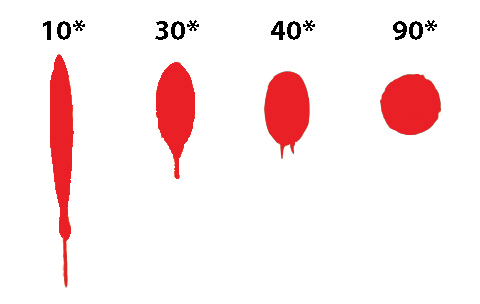 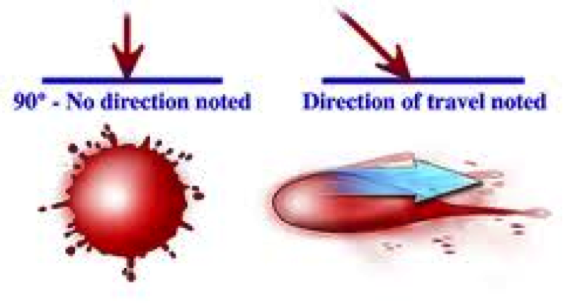 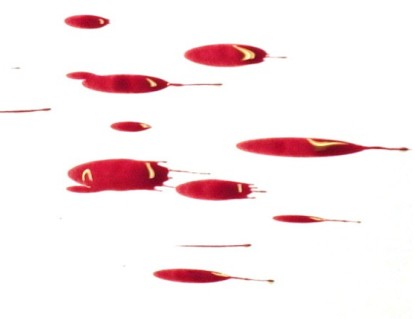 Contact Stains
Stains on a surface due to contact with blood
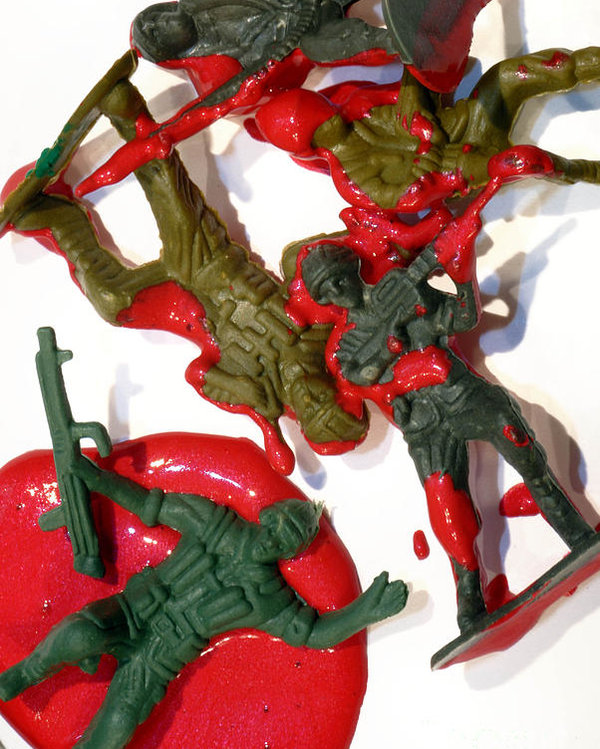 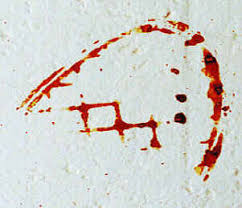 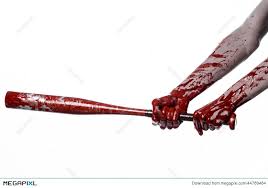 Void
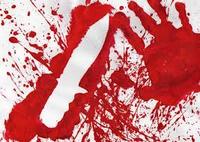 An area where blood is missing because an object has been moved
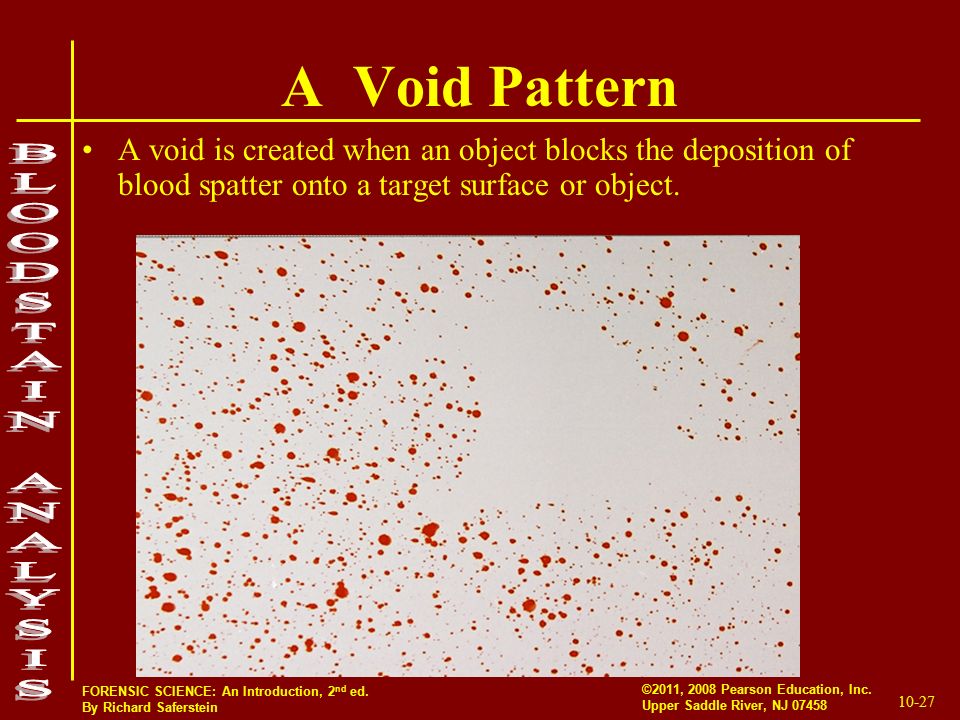 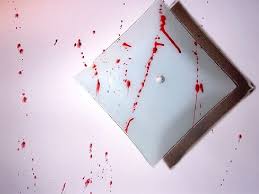 Cast off:
Straight elongated lines of splatter indicating that blood was thrown off of a moving object. Can often be used to determine number of hits and changes in direction.
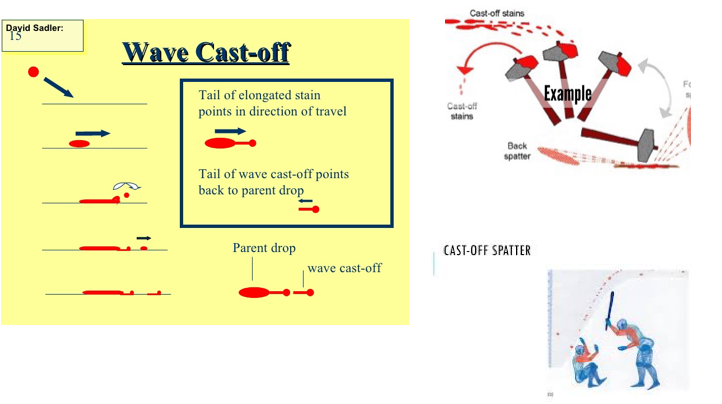